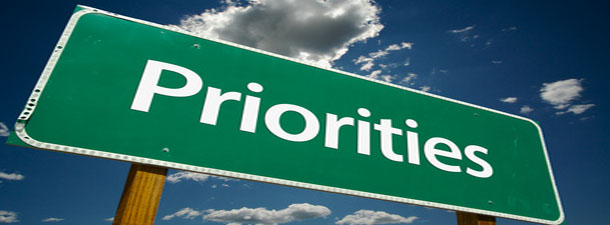 Starting the New Year off Right!
God
Church
Family
Evangelism
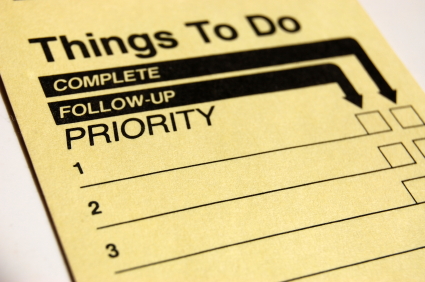 Making Our Family A Priority
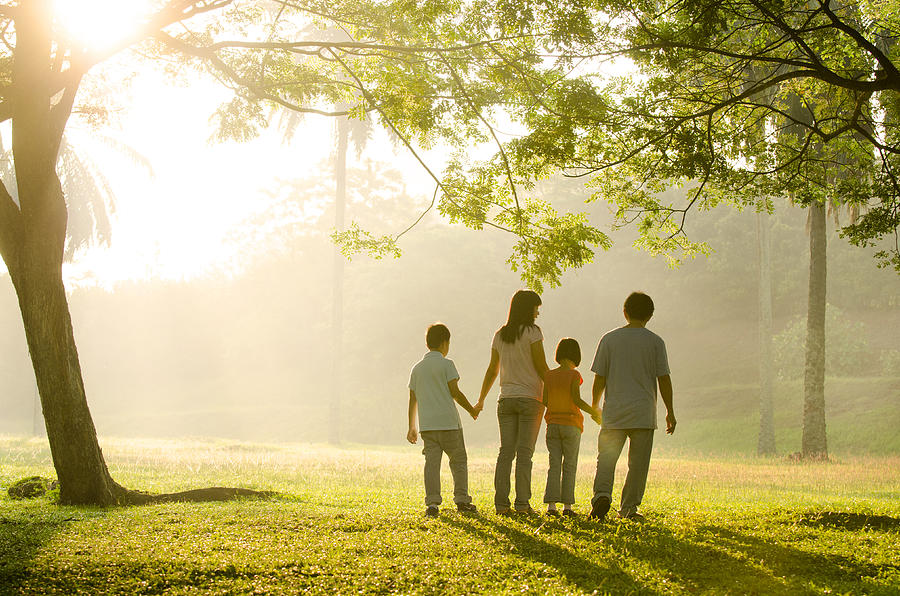 1. Time
Deuteronomy 6:6-7
Deuteronomy 24:5 
1 Corinthians 7:5
Ephesians 6:4
1 Peter 3:7
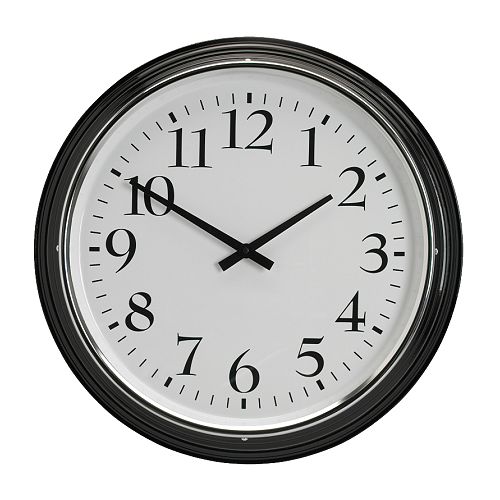 2. Fulfill Our Roles in the Home
Husband
Head of the home (Eph. 5:23)
Love his wife (Eph. 5:25)
Provide: 
physically (1 Tim. 5:8)
spiritually (Eph. 6:4)
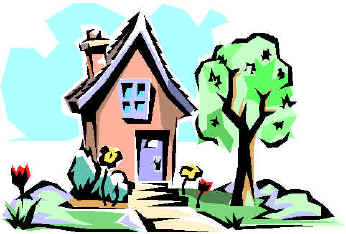 2. Fulfill Our Roles in the Home
Husband
Wife
Submit to and honor her husband’s leadership (Eph. 5:22, 33)
Love her husband (Titus 2:4)
Homemaker (Titus 2:5)
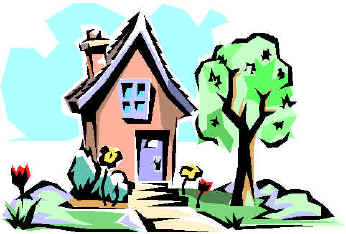 2. Fulfill Our Roles in the Home
Husband
Wife
Parents
Love their children (Titus 2:4)
Provide spiritual training                                   (Eph. 6:4)
Discipline (Prov. 13:24)
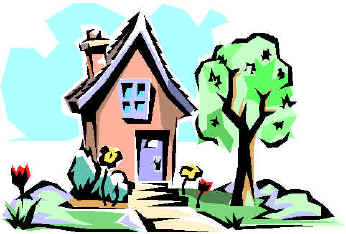 2. Fulfill Our Roles in the Home
Husband
Wife
Parents
Children 
Obey and honor their                                    parents (Eph. 6:1-3)
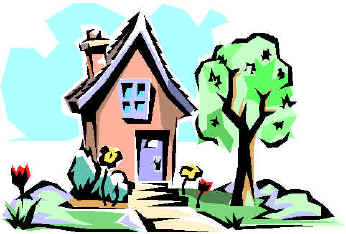 3. Love
Peace and Stability - vs. 4-5
Helpfulness - v. 4
Humility - vs. 4-5
Courtesy and Respect - v. 5
Forgiveness - vs. 5-6
Benefit of the Doubt - v. 7
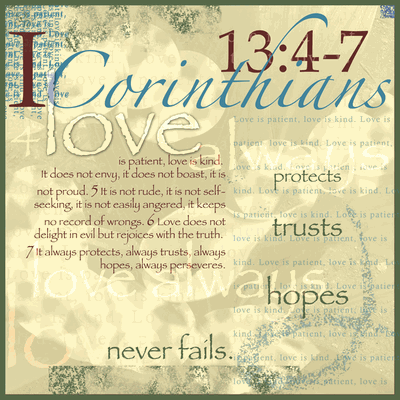 4. God
“Behold, I stand at the door and knock. If anyone hears My voice and opens the door,            I will come in to him and dine with him,                  and he with Me” (Rev. 3:20).
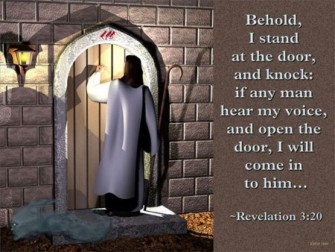 Is Jesus on the outside of your home and family, wanting in?
4. God
Joshua 24:15 – be determined to serve the 	Lord as a family.
Deuteronomy 6:7 – make God’s word a daily 	theme of conversation in our home.
Psalm 127:1 – build our marriage and family 	upon God’s instructions.
Making Our Family A Priority
Time
Fulfill Our Roles in the Home
Love
God
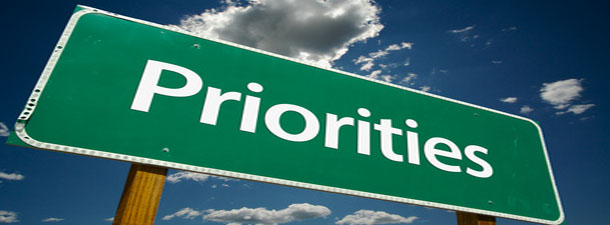